Information and Brokerage Event
Horizon Europe 2023 Call
Co-Funded by the MoES, Government of India
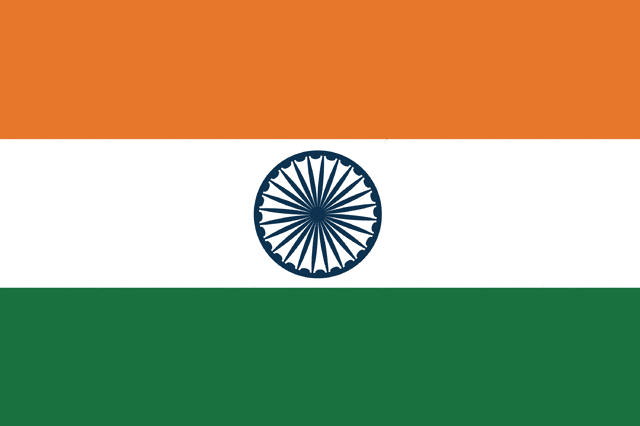 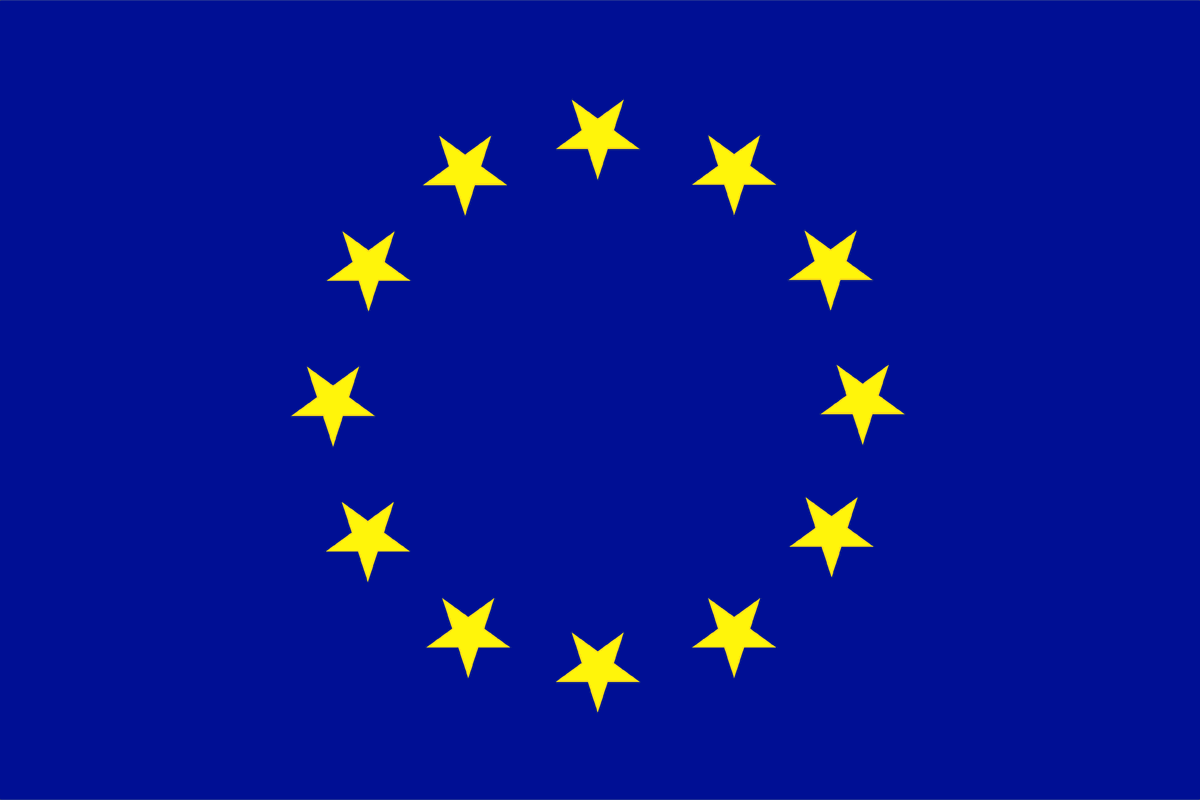 HORIZON-CL6-2023-CLIMATE-01-8: Closing the research gaps on Essential Ocean Variables (EOVs) in support of global assessments (RIA)

Date of the event (edit)


TITLE of talk (edit)
Name of presenter (edit)
Name of Organisation (edit)
Country (edit)
Your contact details
How to create your flash presentationGuidelines for participants Instructions for flash presentation
(max. 7 slides)
In case of presenting a project idea
Slides may show:
Project proposal title (if decided)
Topic to be addressed
Project description (brief)
Current consortium (if any)
Profile of the partners sought (type, skills, role, etc.)
In case of presenting an entity profile linked to a specific topic
Slides may show:
Topic to be addressed
Specific contribution to the topic
The profile should point out your core competencies/core tasks. It should describe the type of cooperation you are looking for;
Experience
Key words
Instructions for flash presentation
The presentations will last no more than 7 minutes. 
Submit your presentation to researchinnovationeu@gmail.com and india@euraxess.net
Please note:
the presentations should be in English
do not overload your slides – provide links to additional material available on the web
do not use videos, etc. – this might not work with the IT system used
please submit  your flash presentation at the earliest 
all submitted flash presentations will be made available on the our website
send your flash presentation to researchinnovationeu@gmail.com and india@euraxess.net
Contact details (edit)
Do not forget to add:
your own name and email address
your organisation
the nature of your organisation e.g. SME, academic institution, public, private
the country from which it operates